LANGUAGE MODELING AND CONVERSATIONS: Thick and Thin conversations
FALL 2012
FRAMEWORK FOR EFFECTIVE PRACTICE SUPPORTING SCHOOL READINESS FOR ALL CHILDREN
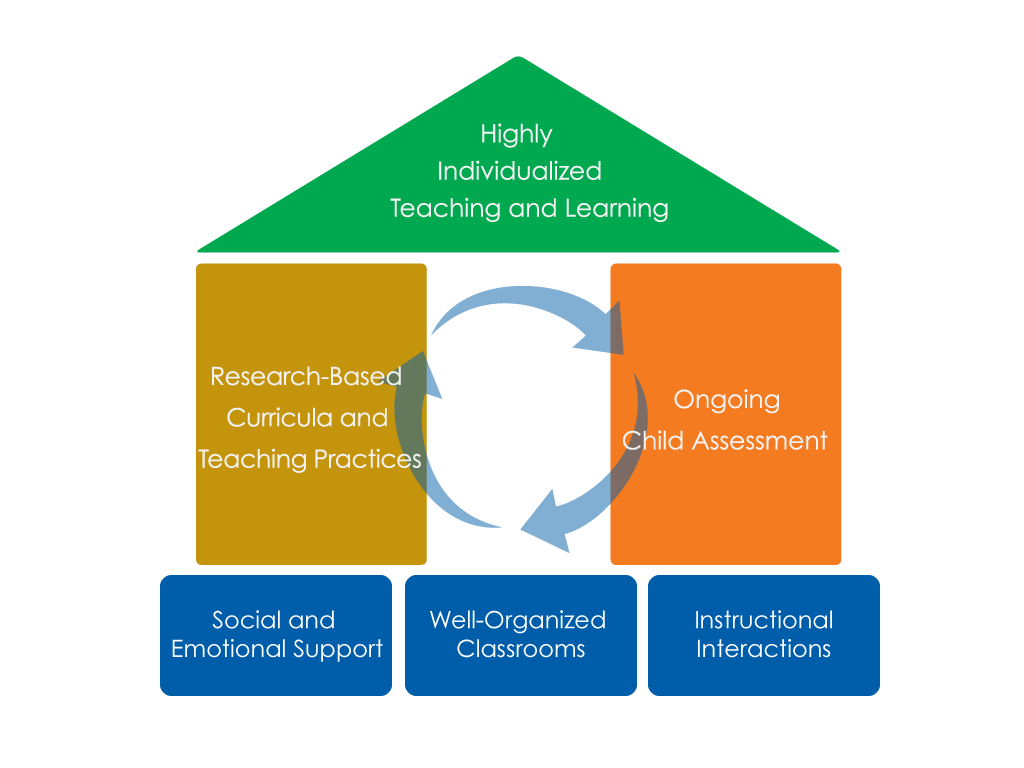 FOCUS ON
FOUNDATION
Objectives
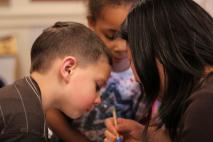 To define extended conversations
To identify the benefits of extended conversations
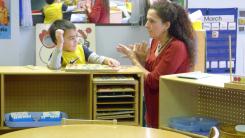 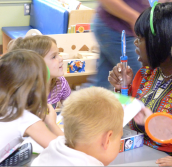 To learn what makes an extended conversation a “thick” conversation
What are extended conversations?
Extended conversations are rich, back-and-forth exchanges that help children develop more complex language and thinking skills.
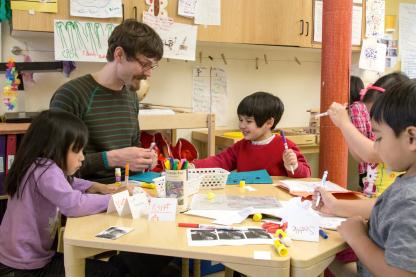 What Do extended conversations Look Like?
In extended conversations with children, teachers:


Take into account children’s interests and experiences.

Provide opportunities to scaffold language development.

Expand on children’s ideas and actions.
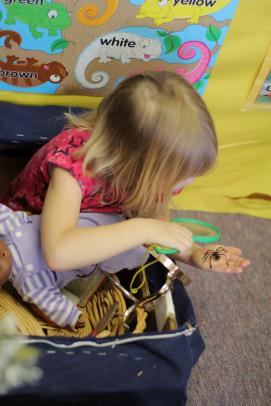 How do extended conversations benefit children?
Engaging in Thick Conversations
Introducing Novel Words
Models back-and-forth exchanges
Assists children in learning how to communicate more clearly and accurately
Increases vocabulary
Helps children learn more language to understand their actions and to express their ideas
Extended Conversations
Expanding on What Children Say
Asking Questions
Develops knowledge of new concepts and skills
Enhances children’s understandings throughout the conversation
Expands higher level thinking skills
Provides opportunities for children to think about their thinking and evaluate their understandings
How do extended conversations with children benefit teachers?
Inform teachers of children’s interests and understandings.
Assist with meaningful curriculum planning.
Provide opportunities for informal assessment to determine children’s: 
Current skills
Future needs
Ongoing learning
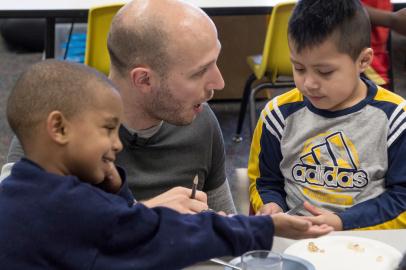 We want “thick” conversations!
Thick:
thin:
Include multiple two-way exchanges 
Children use and hear a variety of language.
Respond to children’s interests and ideas.
Promote higher level thinking skills. 
Explaining
Connecting
Comparing
Imagining possibilities
Children use and hear limited language.
Questions only require one word answers.
Stops thinking process
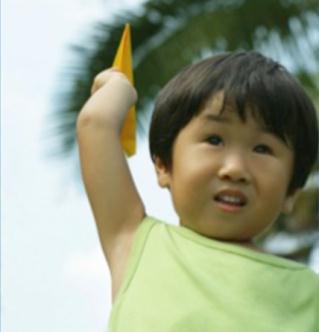 Video Review
Shows interest in what the child is doing
Expands on the child’s ideas
Extends thinking by asking questions
Connects to prior experiences
Scaffolds language development
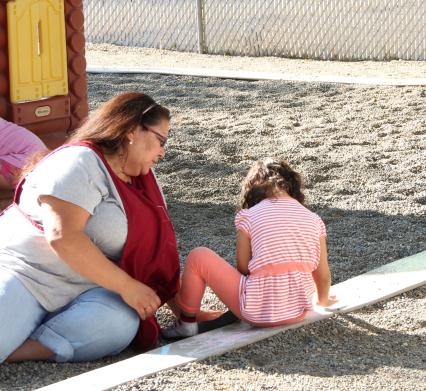 Engaging children in conversations
Actively listen to what a child says.
Match the tone and feelings of the conversation to a child’s emotions.
Build on a child’s experiences and interests. 
Promote many back-and-forth verbal exchanges between partners in the conversation.
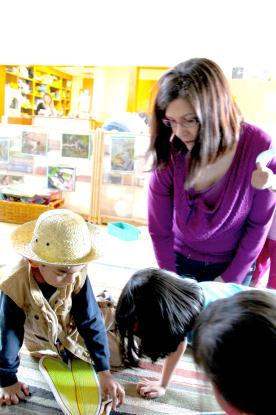 Extending the conversation
Encourage multiple back and forth exchanges.
Provide opportunities to extend children’s language.
Respond to children’s interests and ideas.
Encourage children to engage in higher level thinking.
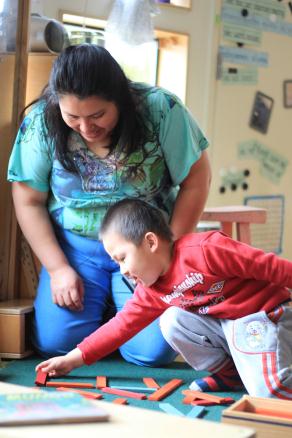 FALL 2012